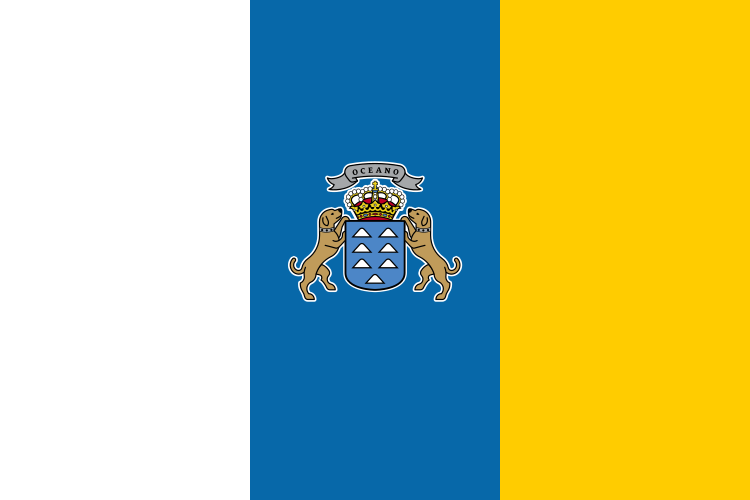 Islas Canarias
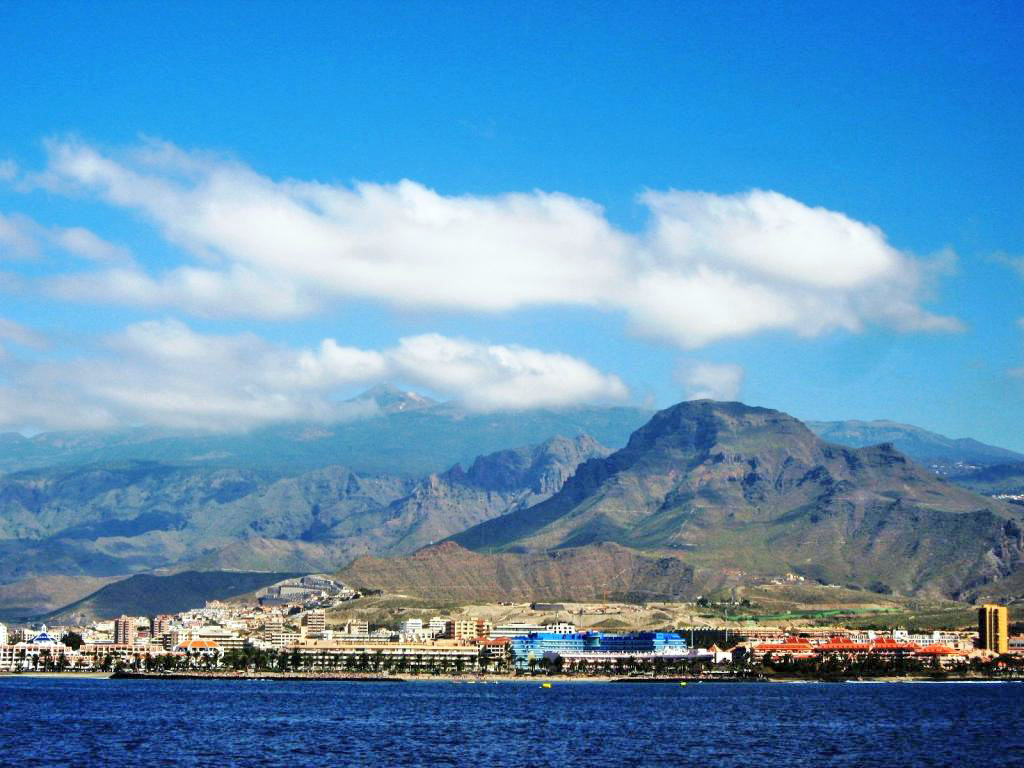 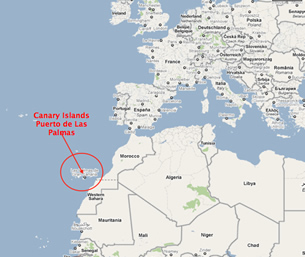 - un archipiélago del océano Atlántico-  Al norte de Africa- 2 milliones de habitantes- 7500 km2
Personajes famosos
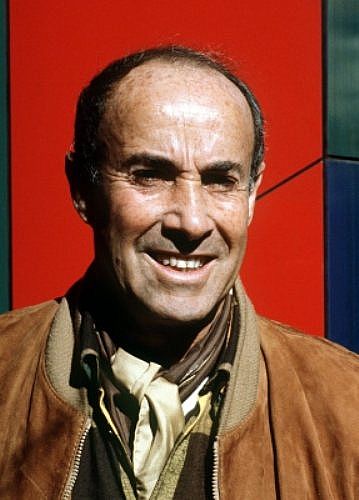 -Cesar Manrique


-Victoria Sánchez
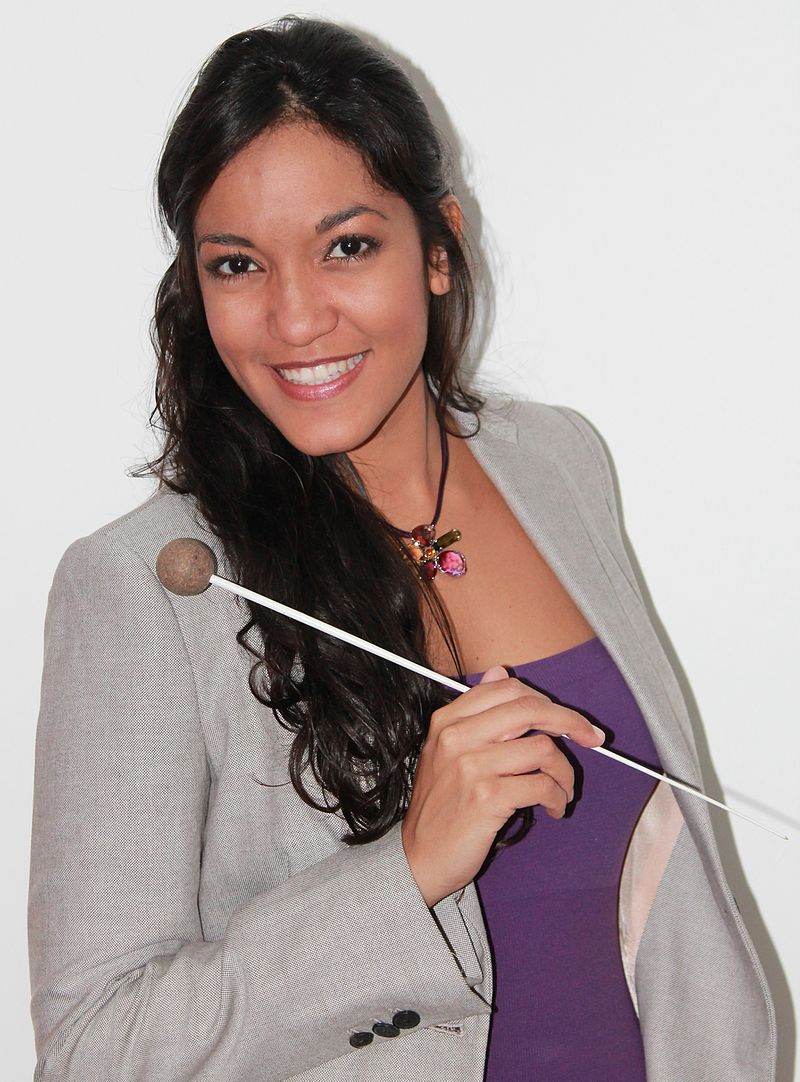 Je suce des queues
Sitios turisticos
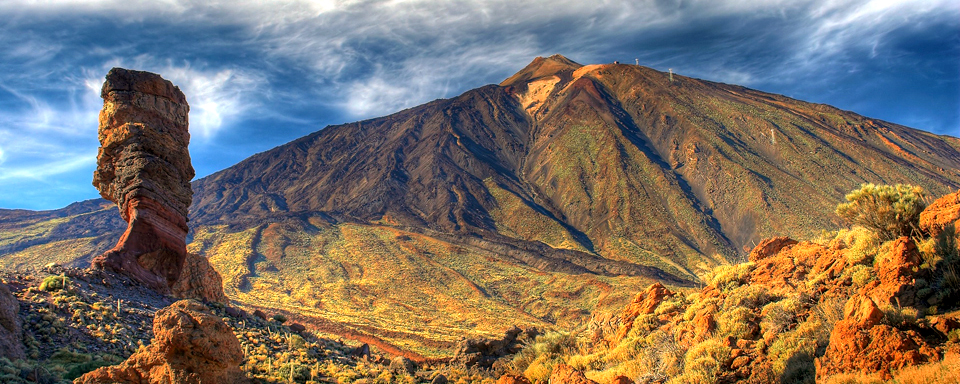 -Teide
- El parque nacional de Timanfaya
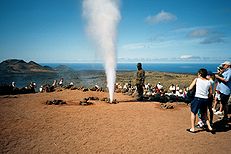 - Loro parque
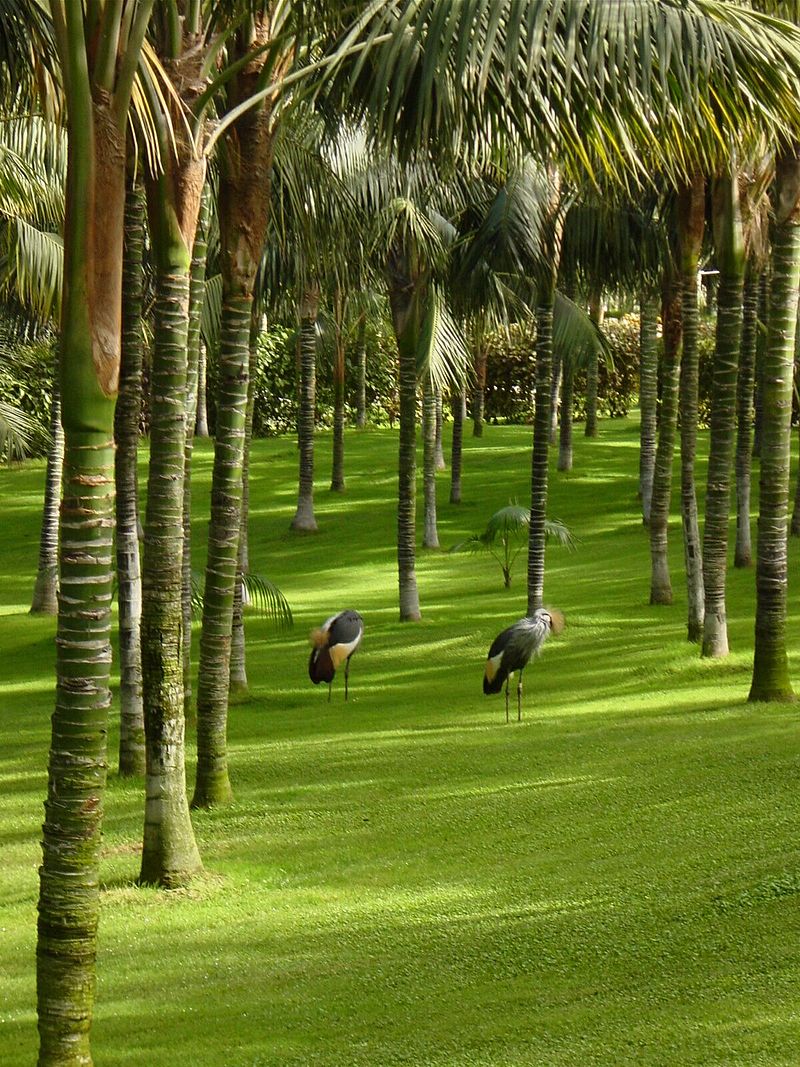 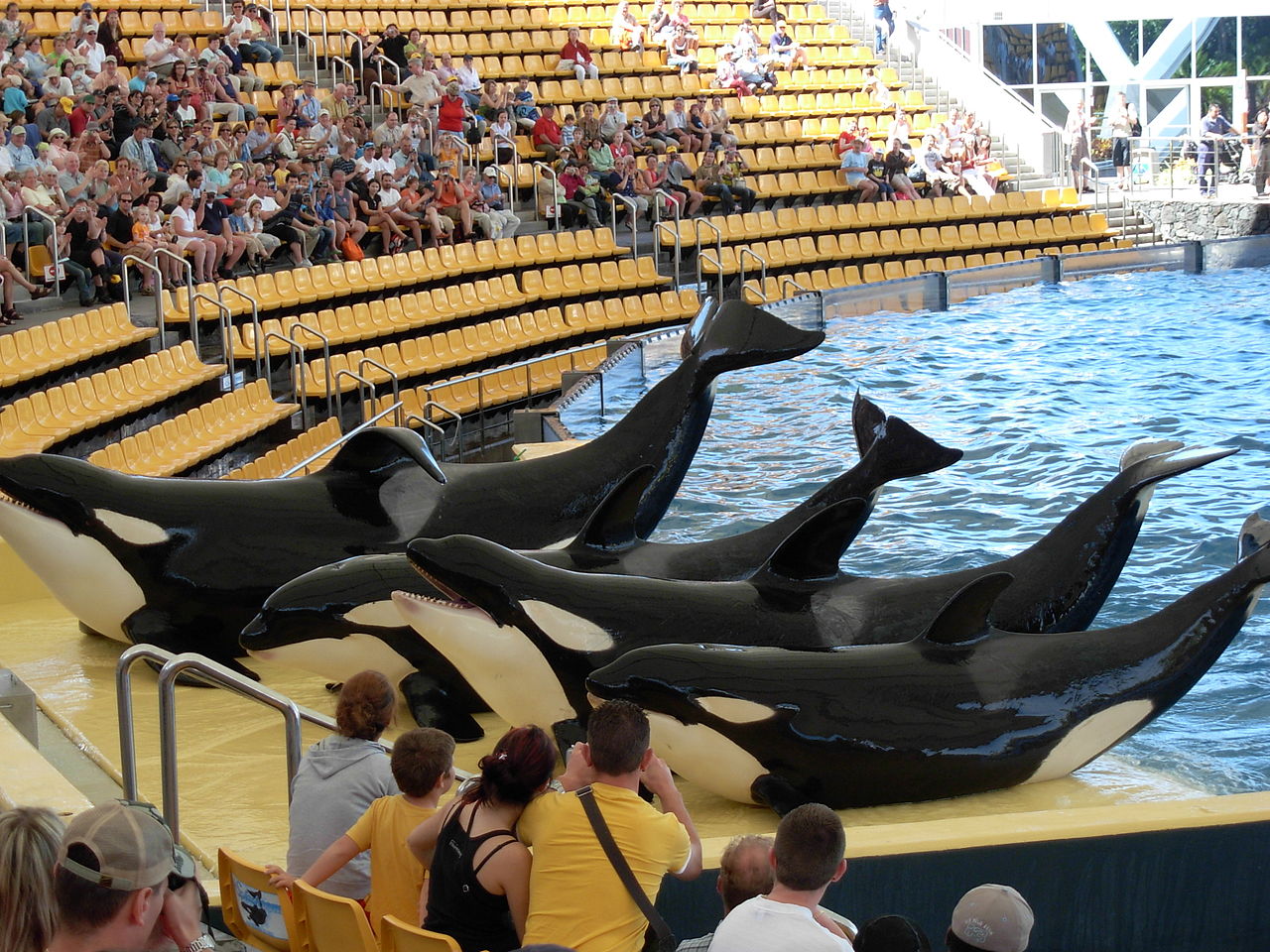 La historia de las islas  canarias
Era antigua  : los griegos, los fenicios
El siglo XV : los guanches
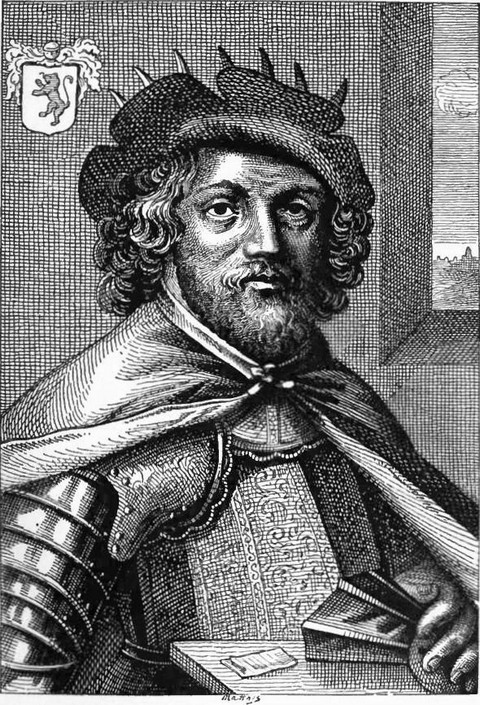 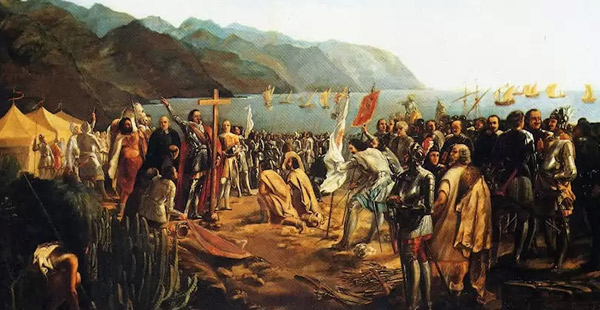 Jean de Bethencourt
Los platos typicos
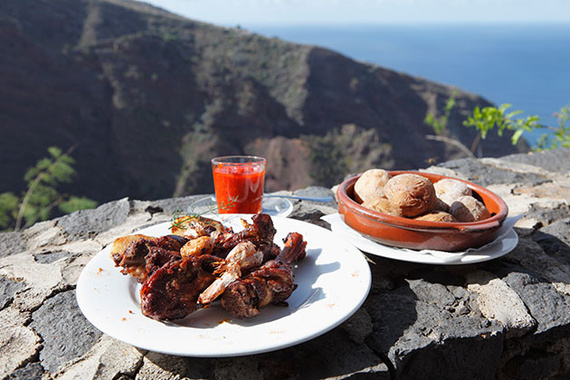 Papas arrugadas
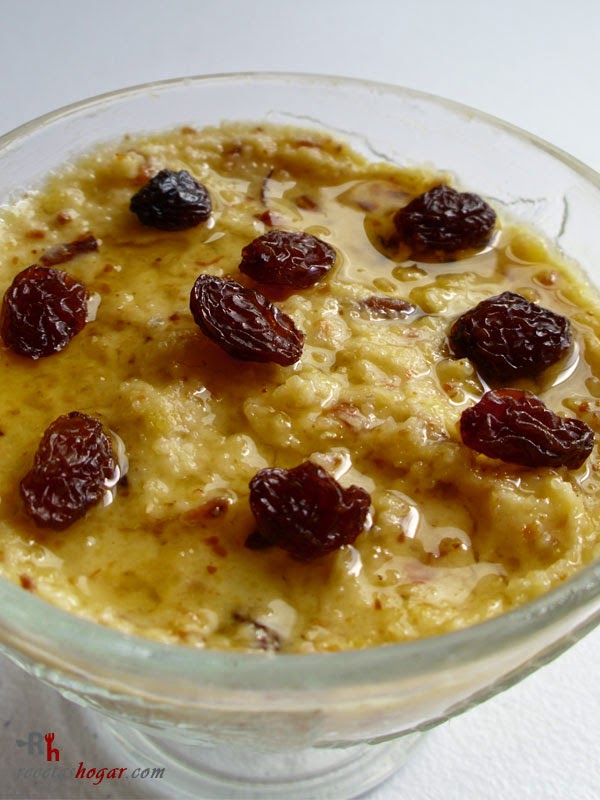 Frangollo
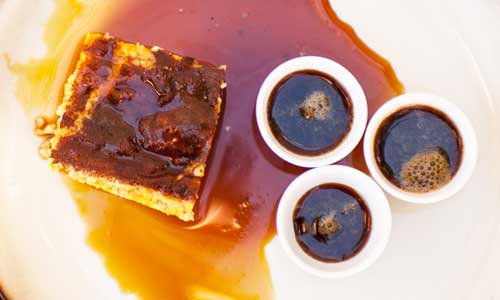 La miel de la palma
Las fiestas tradicionales
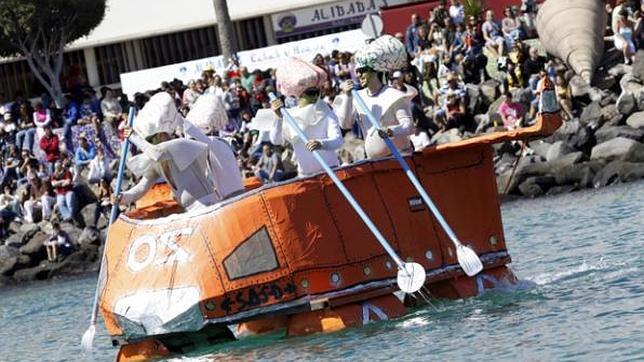 Los carnavales
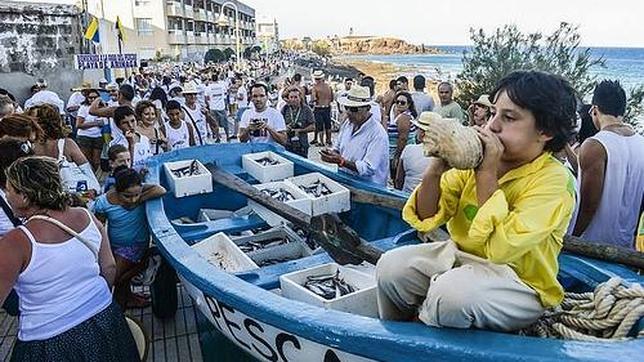 La Vara del Pescao
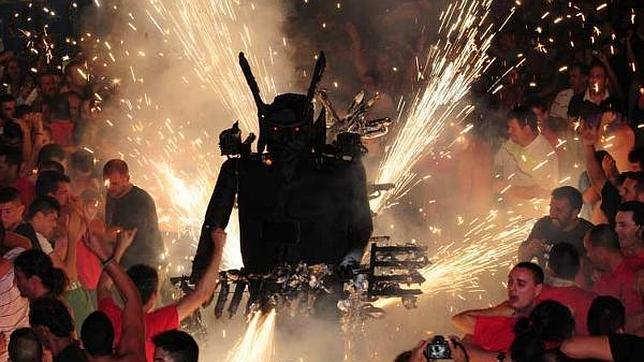 Danza del Diablo